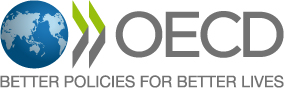 OECD Budget Review of Kazakhstan“A Roadmap for Continuing Budget Reform”
Ronnie Downes
Deputy Head, Budgeting & Public Expenditures OECD

CESEE SBO, Zagreb, Croatia, 24 May 2018
[Speaker Notes: 1 - hello]
Context
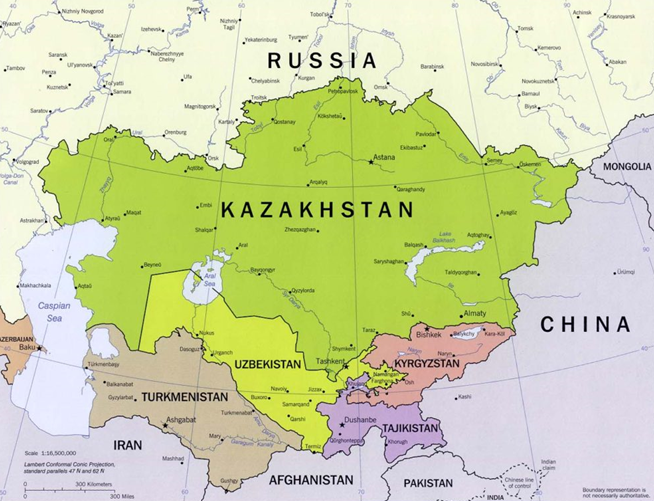 2
Context
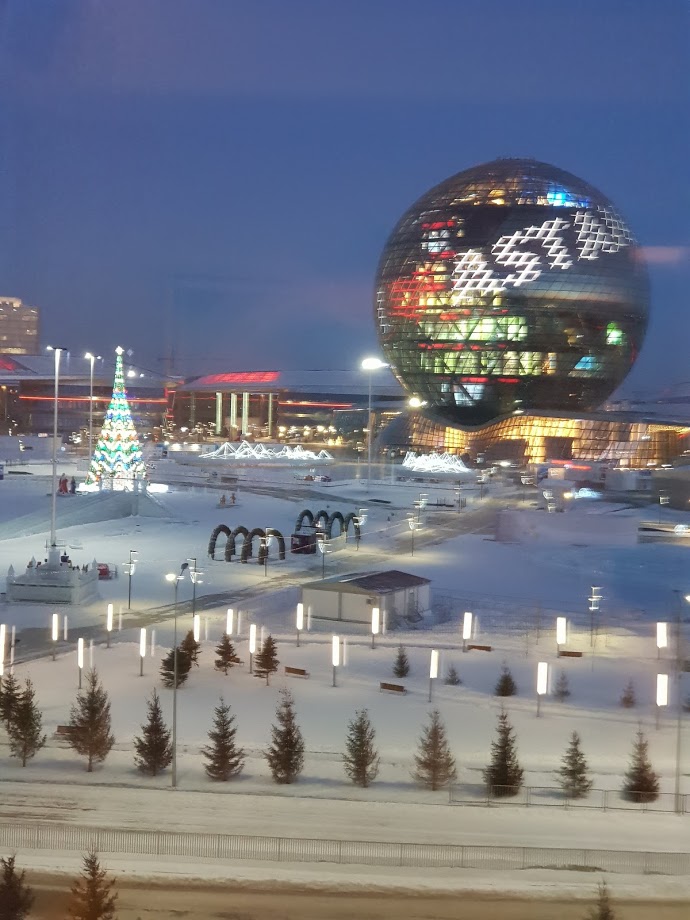 Large and dynamic economy 
Oil wealth, plus diversification
Ambition: among 30 most developed nations by 2050
Major reforms
3
Strengths and recent successes
Strong alignment between plans and budgets
Institutional alignments: Ministry of National Economy and Ministry of Finance
Results-based budgeting

Well-managed National Fund
High level of engagement by Parliament 
Progress in budget transparency and participation
Open Budgets portal
“Public Councils” in each ministry
4
Suggested themes for continuing reform
Closer sequencing of planning and budgeting processes 

Closer focus on quality and relevance of performance indicators

Evidence-based analysis throughout policy cycle 
linkages between performance and evaluation processes…
… and also Spending Review
“continuum of evaluative and performance information”

Review of multi-level fiscal governance
Including alignment of  results

Clearer fiscal rules (expenditure growth rule?)
5
Kazakhstan’s accession to OECD Recommendation on Budgetary Governance
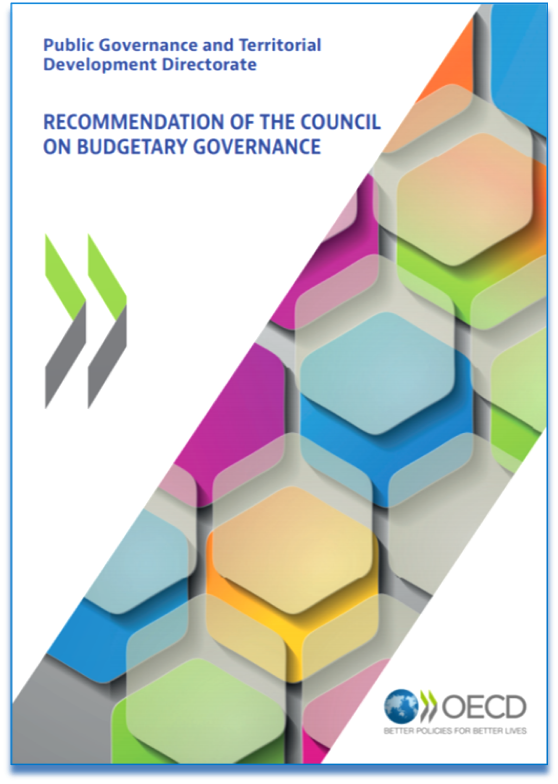 Commitment to OECD budget principles

First country in CESEE SBO to accede

Strong signal of continuing reform
[Speaker Notes: 3 – we bring together results in these 2 main reference publications 

Budget Survey – unique authoritative international reference – continuous data series every 4-5 years – also regional versions
State of Finances – qualitative assessment of country’s fiscal position, budgetary policy responses; links to growth strategy and reform plans]
THANK YOU !